Evidence Based PsychotherapeuticIntervention Modalities
What they are, how they work and when to consider referral
Objective
Briefly review evidence-based psychotherapy modalities and when to consider referral to specialty care
When to Consider BH Referral
When patients are not making progress
When assessment or reassessment suggests a different kind of care is needed
When a patient or parent requests referral outside of CoCM
A REFFERAL should not be made without discussion with the PC and approval from PCP
How to Refer to BH Services
Discuss potential referral with Psychiatric Consultant
Discuss PC recommendation with Primary Care Physician
Once PCP approves, communicate recommendation to patient and family as per practice workflow
Assist patients and families with access navigation
Follow up with the patient/caregiver to ensure service access and provision
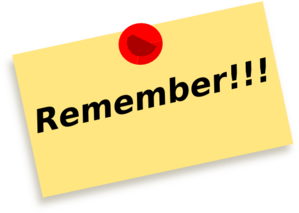 Specialty care and CoCM care are not mutually exclusive.
[Speaker Notes: (i.e.CoCM interventions that may continue and outcome measure administration)]
How to coordinate BH services
Gather any consents required to coordinate services with specialty BH provider
Discuss ongoing service coordination opportunities with the  specialty BH provider as appropriate:
Coordinating assessment tool administration and outcome sharing
Ensuring that self-management plan developed with the BHCM compliments any intervention plan developed with the therapist 
Informing/Being informed of service/medication changes
[Speaker Notes: If the self management plan doesn’t directly compliment, ensure that it AT LEAST does not conflict with therapy goals.
Changes would include frequency, attendance, termination of services.]
Psychotherapeutic Intervention Modalities
Cognitive Behavioral Therapy
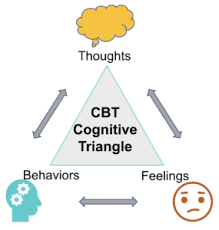 WHAT IT IS: 
Based on the idea that most symptoms stem from unhelpful thoughts and learned behavior patterns 

HOW IT WORKS: 
Recognizes and challenges distorted thinking patterns

WHEN TO CONSIDER REFERRAL: 
Patient’s depression and/or anxiety symptoms are not improving and/or patient is experiencing thought distortions and/or maladaptive behaviors that are exacerbating symptoms
TO LEARN MORE:
 Click Here
[Speaker Notes: Focuses on primarily on current situations rather than their past situations
practice facing vs. avoiding fears.
develop an understanding of the behavior and motivation of others
learn and practice a set of problem-solving skills to manage challenging situations
learn to manage physiological and psychological reactions in times of stress through relaxation and calming techniques
develop mastery in their skills and thus resilience for the future]
Trauma Focused Cognitive Behavioral Therapy
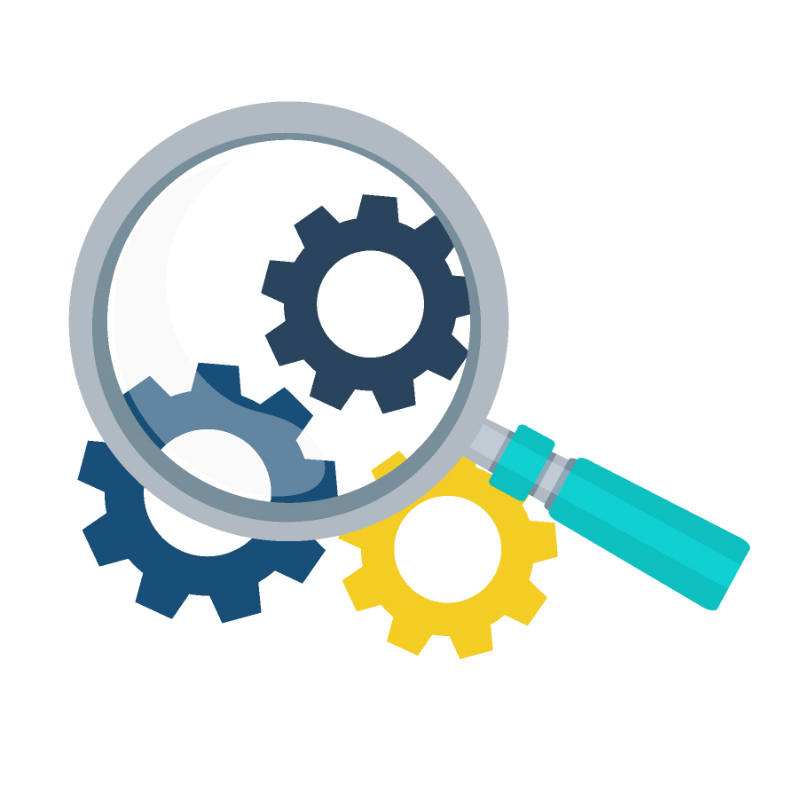 WHAT IT IS: 
Addresses thought and behavior patterns established as a result of a traumatic experience
HOW IT WORKS:
 Helps patients and caregivers identify, challenge and change thoughts and behaviors that are proving problematic
WHEN TO CONSIDER REFERRAL: 
Pt is experiencing comorbid symptoms of PTSD, fear, anxiety, or depression due to one or more traumatic life events, including  sexual assault
TO LEARN MORE:
Click Here
[Speaker Notes: Short term and effective with children and adolescents who are able to access logical functions, as well as their parents/caregivers
This method is eclectic in it’s approach, thus improving post-traumatic stress symptoms in children and teens]
Dialectical Behavioral Therapy
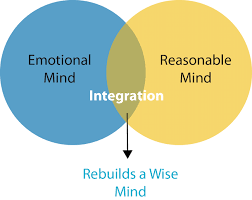 WHAT IT IS: 
Focuses on teaching patients how to live in the moment, cope constructively with stress, manage emotional reactions, and build healthy relationships
HOW IT WORKS: 
Assists patients in developing skills to mitigate their experiences and interactions with those around them
WHEN TO CONSIDER REFERRAL: 
Patient’s struggling with emotional regulation and self-destructive behaviors
TO LEARN MORE:  
Click Here
[Speaker Notes: Assists patients in developing Core Mindfulness, Distress Tolerance, Interpersonal Effectiveness, and Emotional Regulation skills to mitigate their experiences and interactions with those around them
A variation on CBT
Utilizing group, individual and/or phone coaching 
Originally developed and effective in treating  Borderline Personality Disorder]
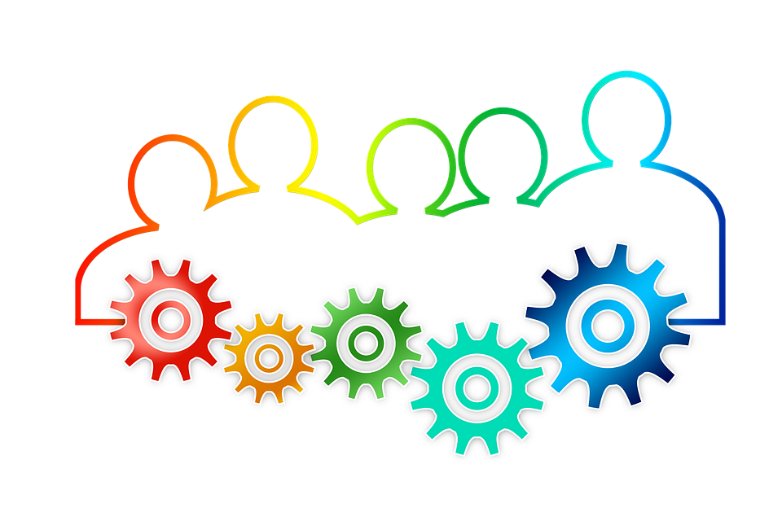 Interpersonal Psychotherapy
WHAT IT IS: 
Targets the quality of a patient’s social functioning and interpersonal relationships
HOW IT WORKS:  
Addresses current problems and relationships rather than childhood or developmental issues
WHEN TO CONSIDER REFERRAL: 
Patients struggling with major depression perinatal depression, substance addiction, dysthymia, and other mood disorders
TO LEARN MORE:
Click Here
[Speaker Notes: IPT teaches strategies to impact four primary areas
Interpersonal deficits 
Can be used in conjunction with other modalities, to address eating disorders, 
     perinatal depression, substance addiction, dysthymia, and other mood disorders

Unresolved grief if significant loss was the origin
Navigating significant life transitions 
Identifying conflicting expectations in relationships]
Psychodynamic Therapy
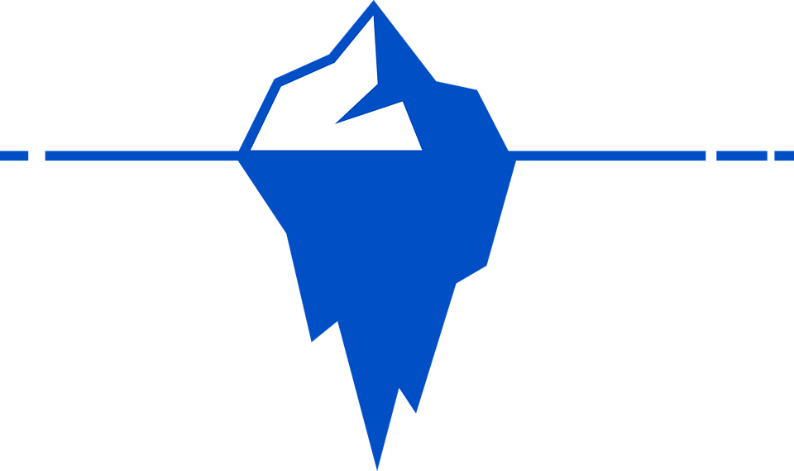 WHAT IT IS: 
Psychodynamic therapy focuses on the psychological roots of emotional suffering with the goal of correcting problematic relationship patterns to improve experience
HOW IT WORKS:  
Utilizes self-reflection, self-examination, and the patient/therapist relationship to reflect challenging relationship patterns

WHEN TO CONSIDER REFERRAL:
Patients experiencing depression, anxiety, panic and stress-related physical ailments
TO LEARN MORE
Click here
[Speaker Notes: IPT teaches strategies to impact four primary areas
Interpersonal deficits 
Can be used in conjunction with other modalities, to address eating disorders, 
     perinatal depression, substance addiction, dysthymia, and other mood disorders

Unresolved grief if significant loss was the origin
Navigating significant life transitions 
Identifying conflicting expectations in relationships]
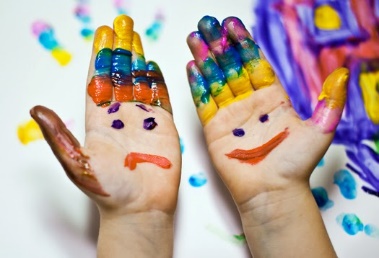 Structured Sensory Interventions for Traumatized Children, Adolescents and Parents (SITCAP®)
WHAT IT IS: 
Safely revisits and reworks the experiences of trauma within the sensory, not cognitive, context 
HOW IT WORKS: 
Sensory interventions allow patients to process their trauma in a way more conducive to a brain in survival mode where cognitive function is not available
WHEN TO CONSIDER REFERRAL:
When patients have developed symptoms of PTSD, anxiety or depression following a traumatic experience and are struggling to use language
TO LEARN MORE: Click Here
Source: Starr.org
[Speaker Notes: SITCAP®  is an evidence based bio psychological model 
This allows for symptom reduction, sustained gain, and the development of 
      resilience to support future growth.
Sensory memories are processed in a safe, contained context so they can be regulated, reordered, and reframed in ways that support a resilience response to future stressful, overwhelming, and terrifying experiences]
Parent Management Training
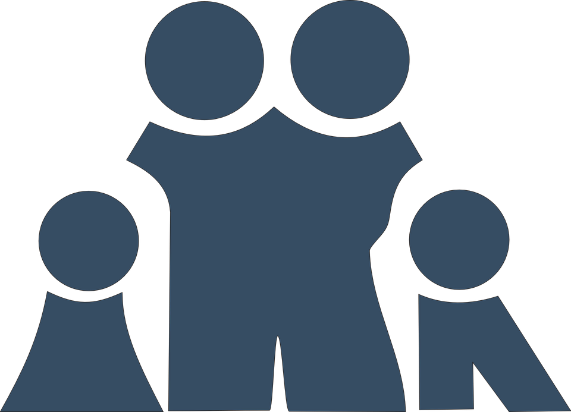 WHAT IT IS: 
Teaches parents techniques to help guide growth and behavioral improvement in their children through a variety of new skills 
HOW IT WORKS:  
Parents learn specific skills that will help them impact their child’s behaviors and functioning in a positive way 
WHEN TO CONSIDER REFERRAL:  
Patients with oppositional, aggressive, and antisocial behaviors; poor academic skills and challenging behaviors in a classroom setting once trauma is ruled out or in conjunction with trauma-based therapies
TO LEARN MORE
Click Here
[Speaker Notes: PMT is similar to Applied Behavior Analysis (ABA) in that it works specifically on teaching relevant social skills to improve a child’s social, emotional and behavioral functionStrategies include practice, role play, feedback, modeling, positive reinforcement and other active methods 
Ongoing assessment and evaluation throughout intervention assists in monitoring progress, adjusting approach's and measuring success]
Family Therapy
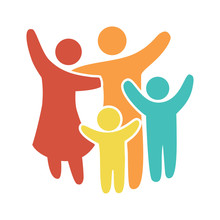 WHAT IT IS: 
Therapeutic intervention is applied to a family system to improve the interactions between family members
HOW IT WORKS:  
Focuses on how the members of a family unit interact with each other to assess and address maladaptive interaction patterns
WHEN TO CONSIDER REFERRAL:  
Families are  “stuck” in maladaptive patterns which impede one or all of the members ability to develop and grow in a healthy way   
When one or more of the family members is struggling with a mental illness requiring the family system to understand and adjust in a way that builds resilience and encourages growth
TO LEARN MORE: Click Here
[Speaker Notes: Sometimes address pattern origin to work toward interactions that support the growth and development of all involved
 Employs a variety of theoretical approaches and techniques]
Group Therapy
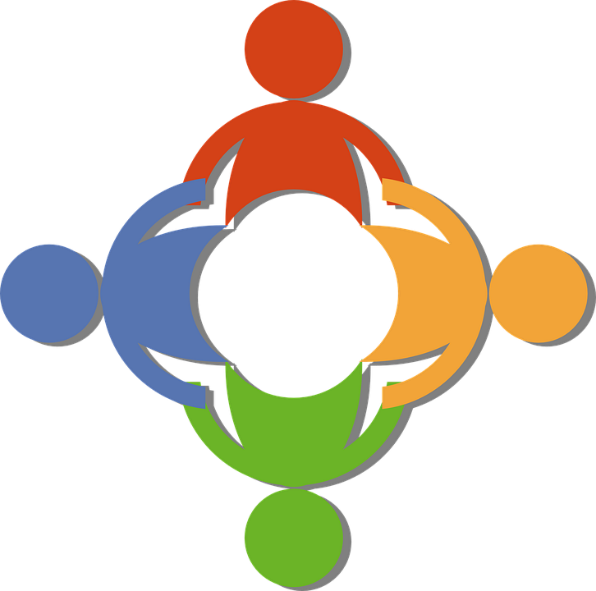 WHAT IT IS: 
Group therapy involves a therapist lead group of patients exploring common challenges or experiences through a variety of psychotherapeutic approaches
HOW IT WORKS:  
Group therapy provides patients a diverse network of peers to support problem solving, emotional expression and  processing of common experiences while practicing social skills, new tools and new patterns of behavior
WHEN TO CONSIDER REFERRAL:  
Group therapy can be useful for patients with ADHD, Depression, Anxiety disorders, PTSD and Substance use disorders among others
TO LEARN MORE
Click Here
[Speaker Notes: Sometimes address pattern origin to work toward interactions that support the growth and development of all involved
 Employs a variety of theoretical approaches and techniques]
Navigating Barriers
Use Motivational Interviewing to determine and address misconceptions and stigma
Give patients and families time to consider options and follow up
Consider a family conference with Primary Care Provider
Application in CoCM
Ben is a 15-year-old male presenting with:
decreased concentration
incomplete school-work
falling grades
isolating in his room
lost interest in previously enjoyed activities
up late on social media
struggles to get up in the morning
Irritable
Ben says he is just fine and wants to be left alone
Remember Ben?
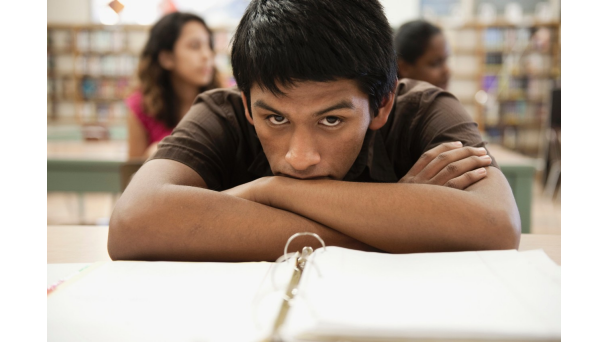 Ben’s Goals:
Ask for help with challenging classes and managing the workload
Improve emotional awareness and responses to improve relationships
Engage regularly in activates he enjoys or once enjoyed
[Speaker Notes: While the BHCM is not expected to act as a therapist, many of these models can inform the BHCMs approach in applying brief interventions within the CoCM model. 

Upon further discussion, we learn that Ben started high school this year at a new school and he’s finding his classes are particularly challenging. Since Ben usually gets really good grades, he doesn’t have experience with managing academic challenges so he’s begun to avoid schoolwork and school related activities altogether because they stress him out. 

Using the BHCM tools we already know, we work with Ben and his mother to set goals.]
[Speaker Notes: IP Identifying expectations:
i.e. .(after school Ben can be in his room uninterrupted until dinner, Ben will eat dinner with the family, Everyone in the family leaves their phones in a basket in the kitchen from midnight until 6 am.)

PMT Modeling: (when they being to argue Ben's mom closes her eyes and takes a deep breath and says " You know Ben, I'm frustrated because I'm late getting dinner started and needed help getting the groceries in from the car but I realize that this is the time that we agreed you could be in your room uninterrupted.  Instead of asking your help while you need to recharge, I will ask your brother to help. Maybe later we can talk about how to handle exceptions to the plan when we're both calmer. "
Using the primary BHCM tools of MI, PST, BA we can see how they are informed by the approaches we’ve been discussing.]
QUESTIONS?